«ТРАВЯНЧИК»
Исследовательская деятельность в подготовительной группе «Чебурашка»Воспитатель: Созонтова Ирина Александровна
Нам подарили «Травянчика»- вот он какой симпатичный
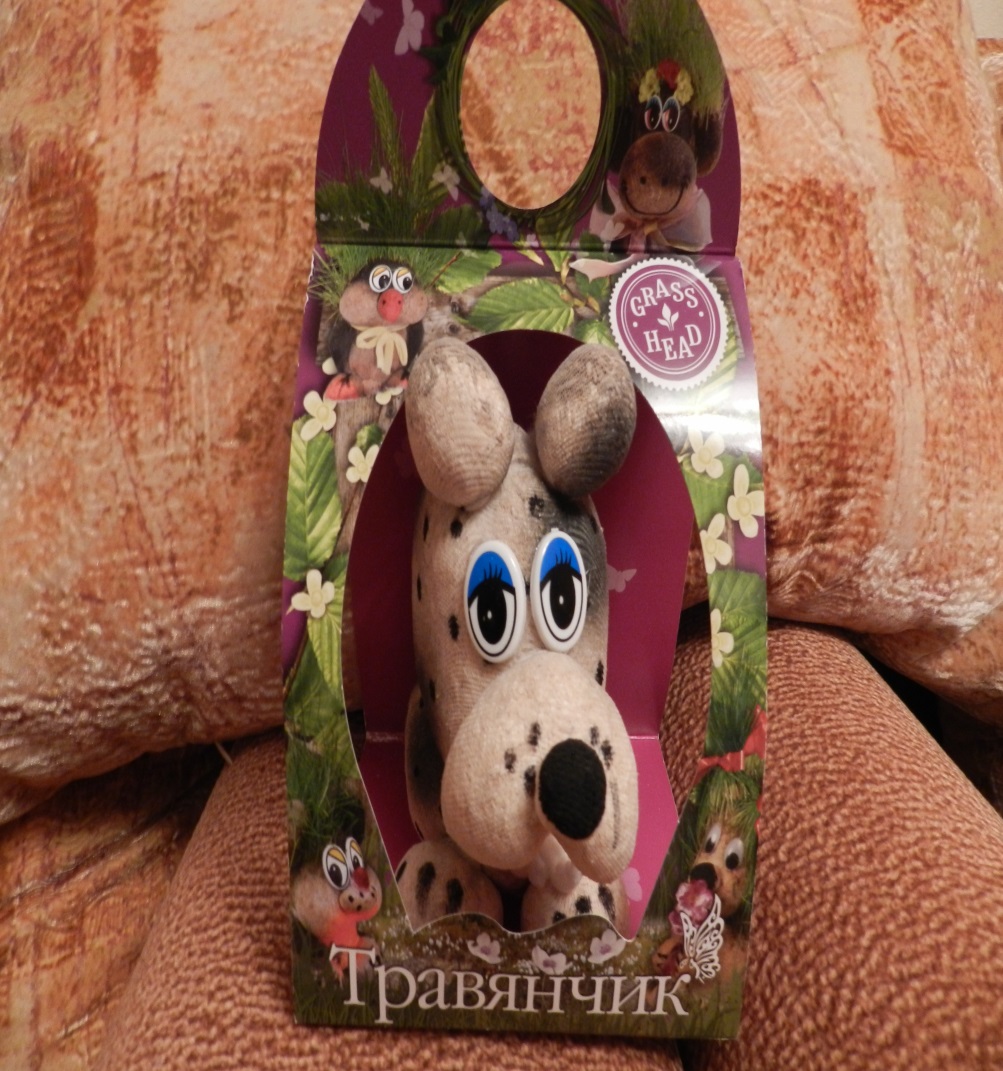 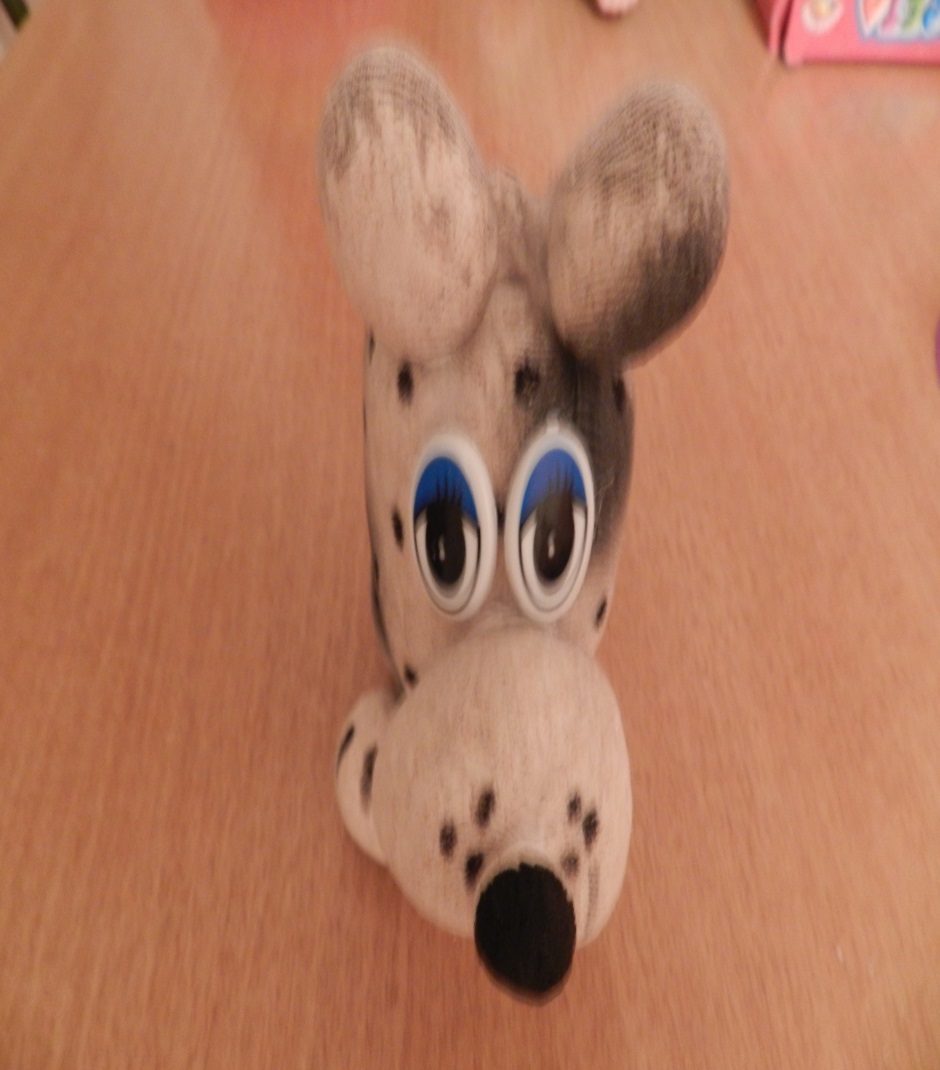 Сначала его нужно было замочить в воде комнатной температуры
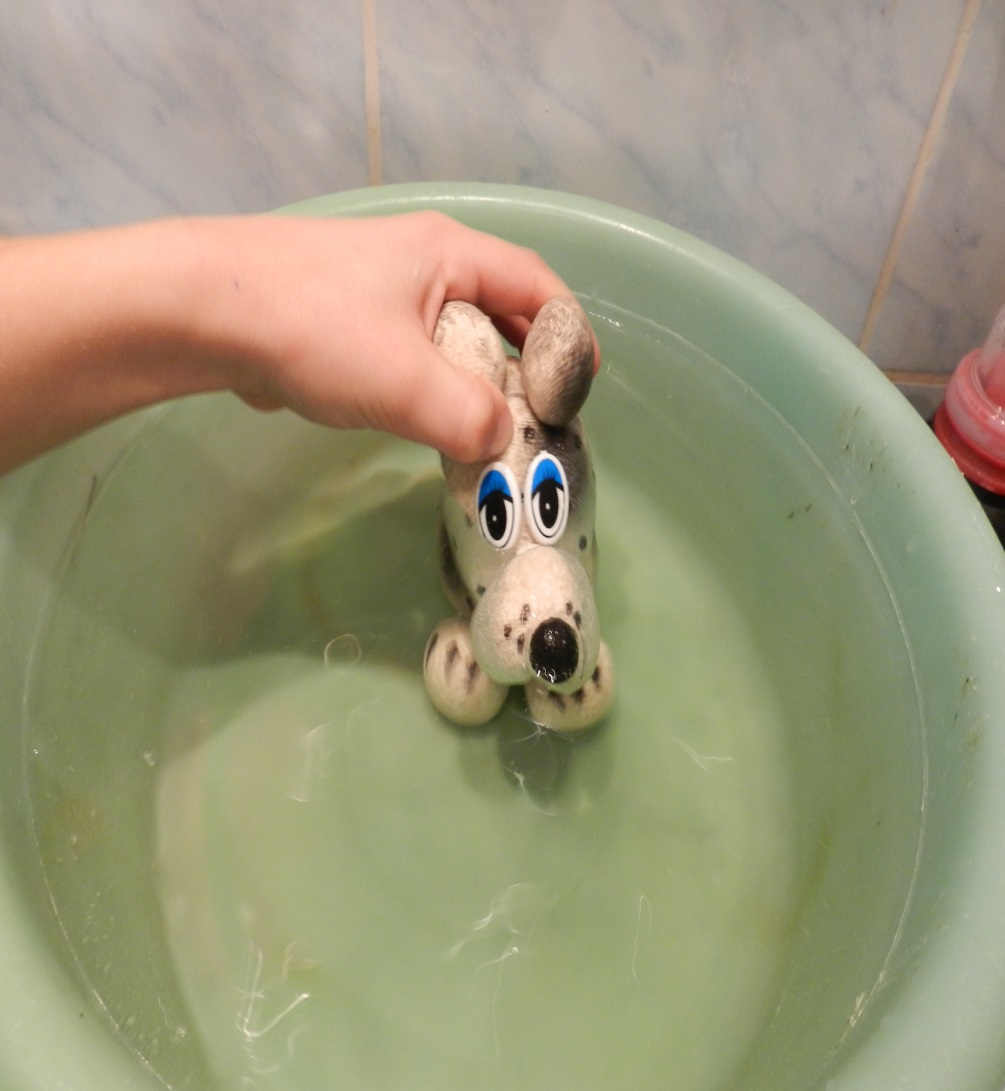 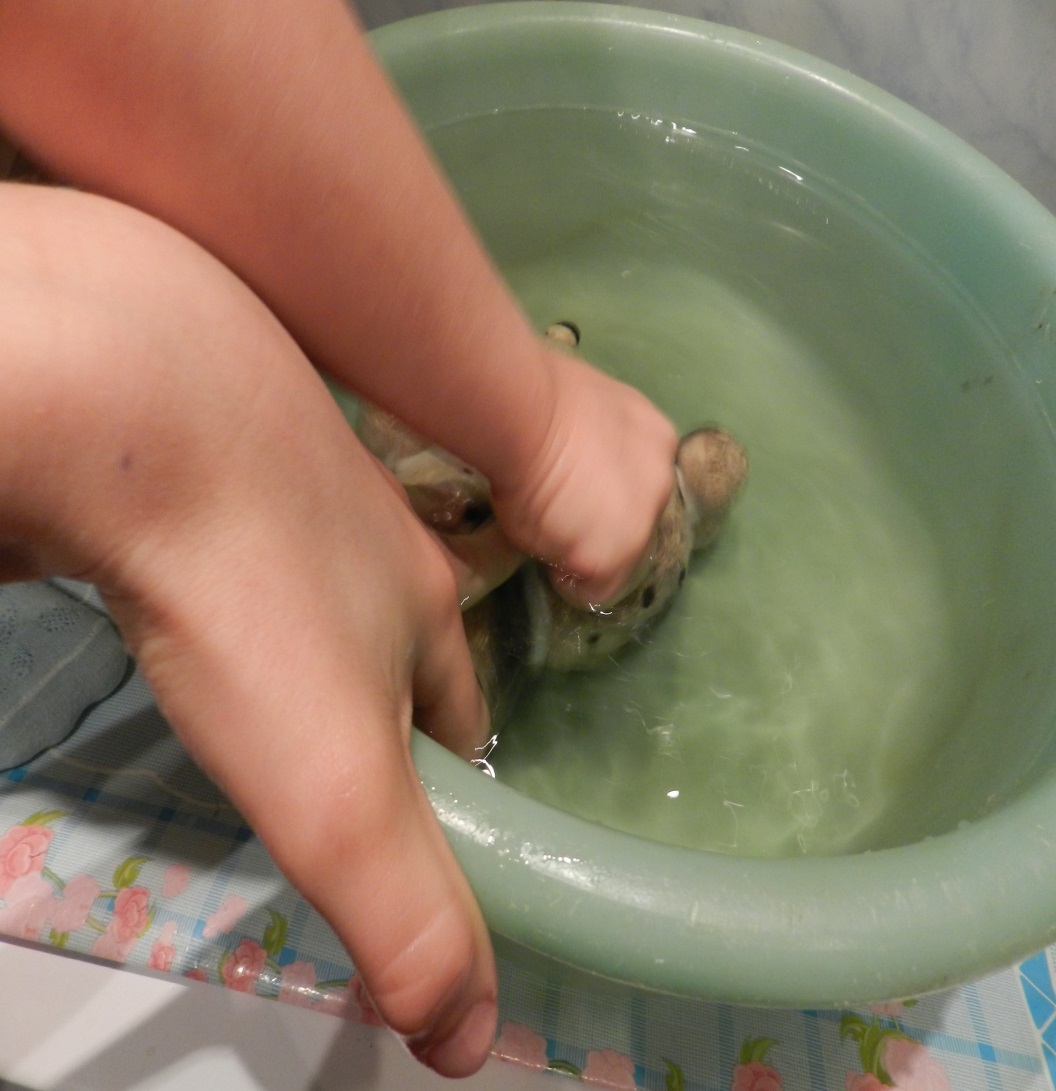 И оставить на 6-8 часов, чтоб он хорошо намок
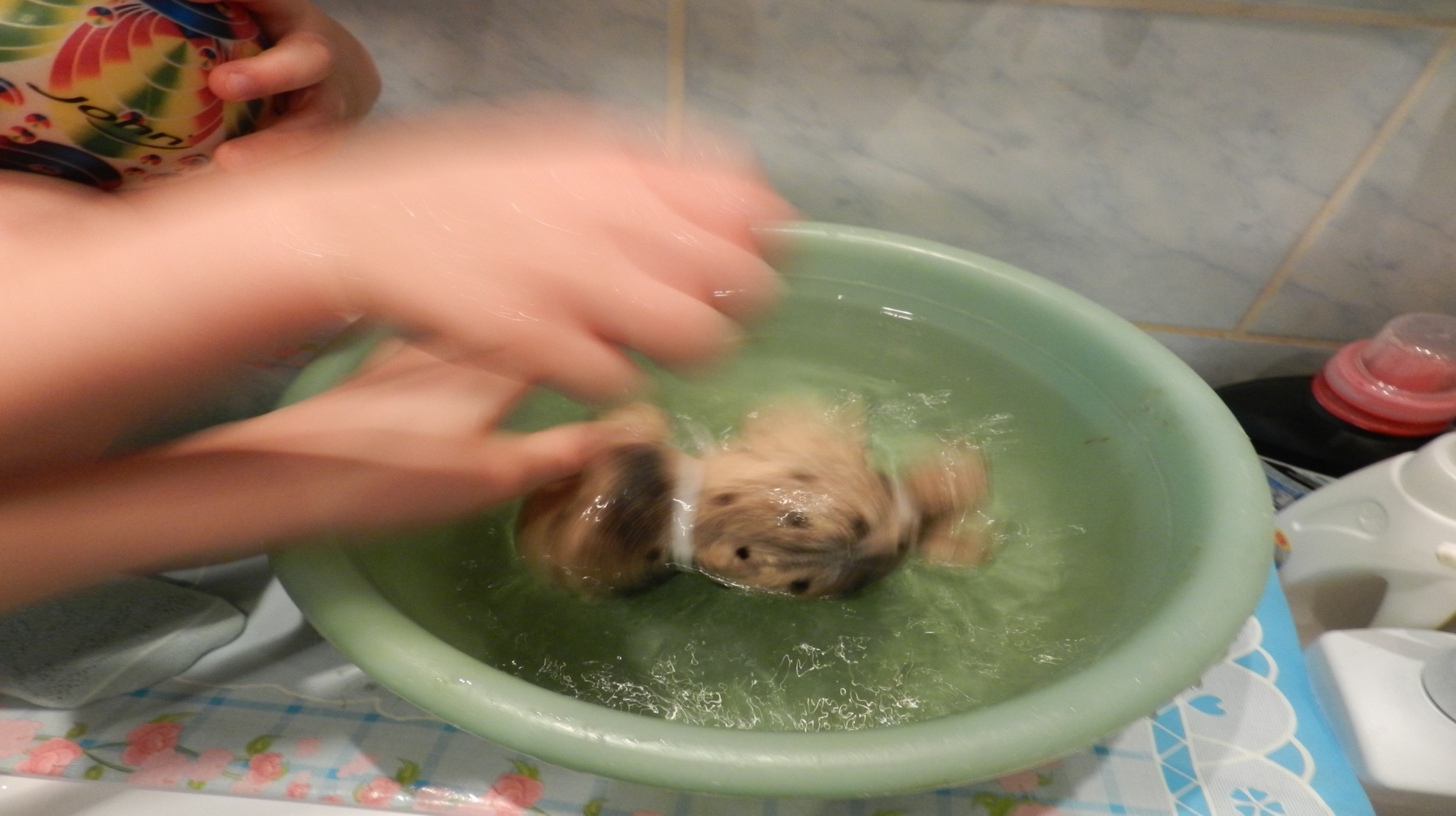 Затем мы его поставили на поддон, в светлое место на подоконник
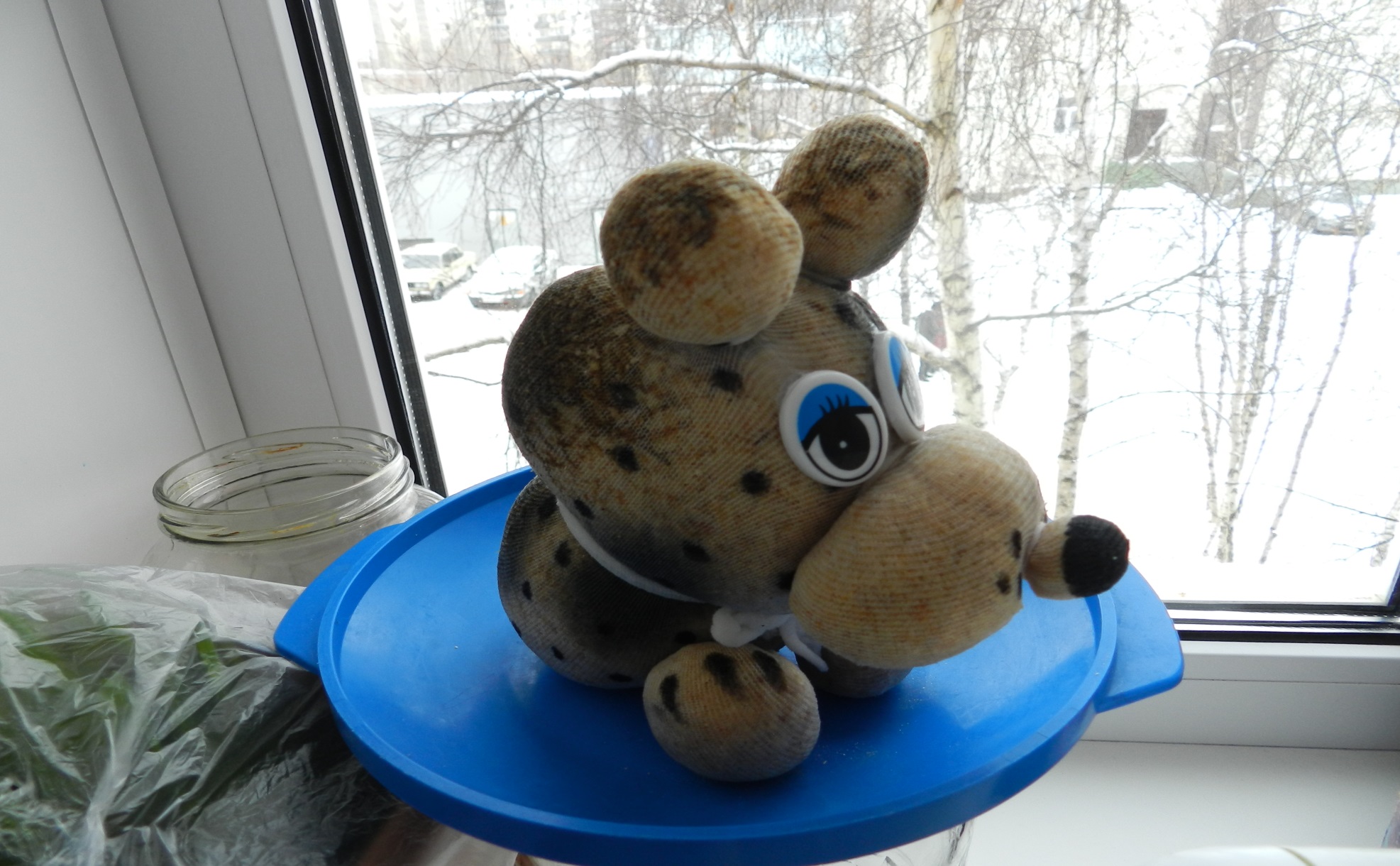 Мы с нетерпением ждали результат, и вот  на 7 день еле заметный он появился.
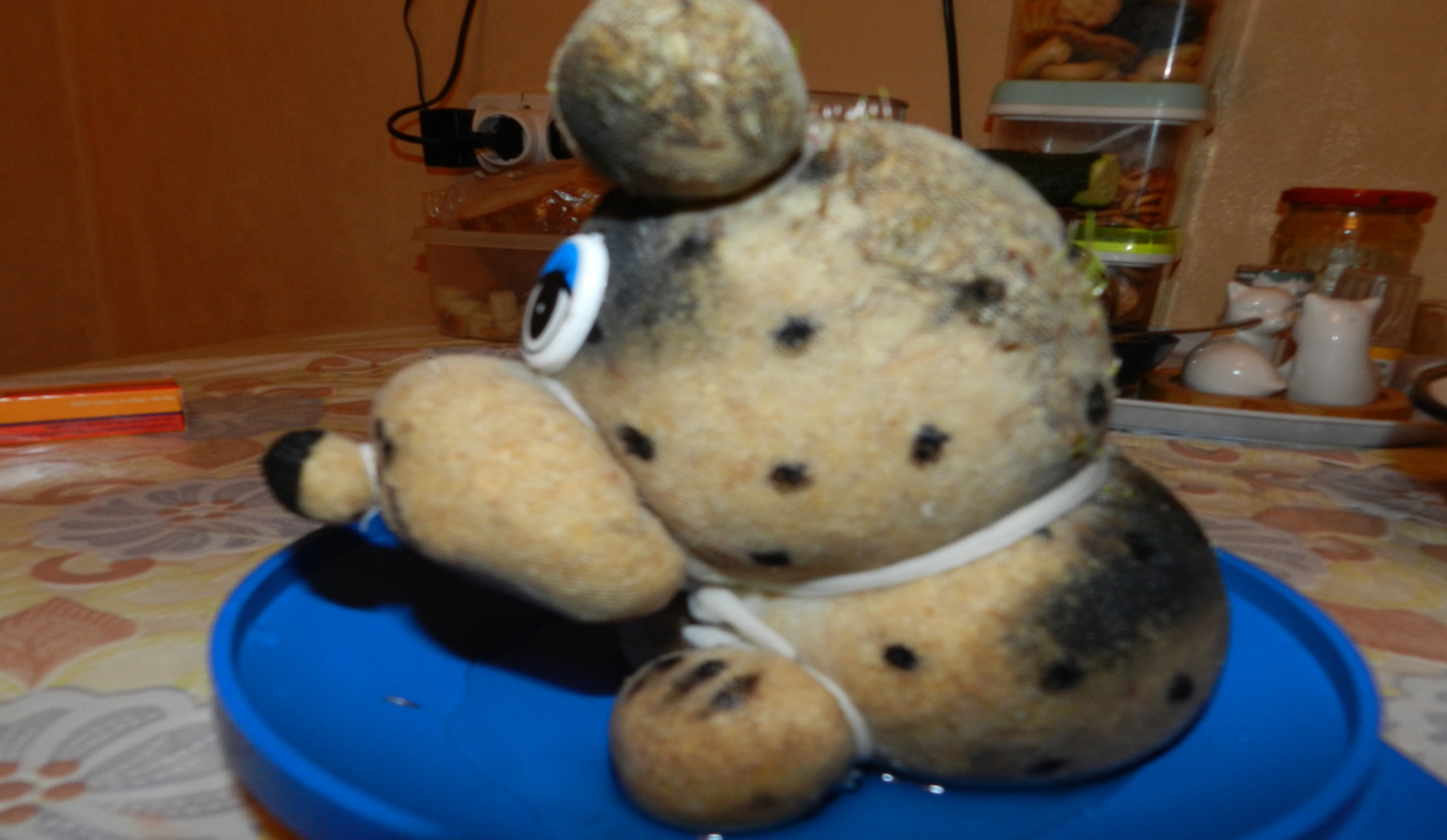 После выходных уже видно немного получше
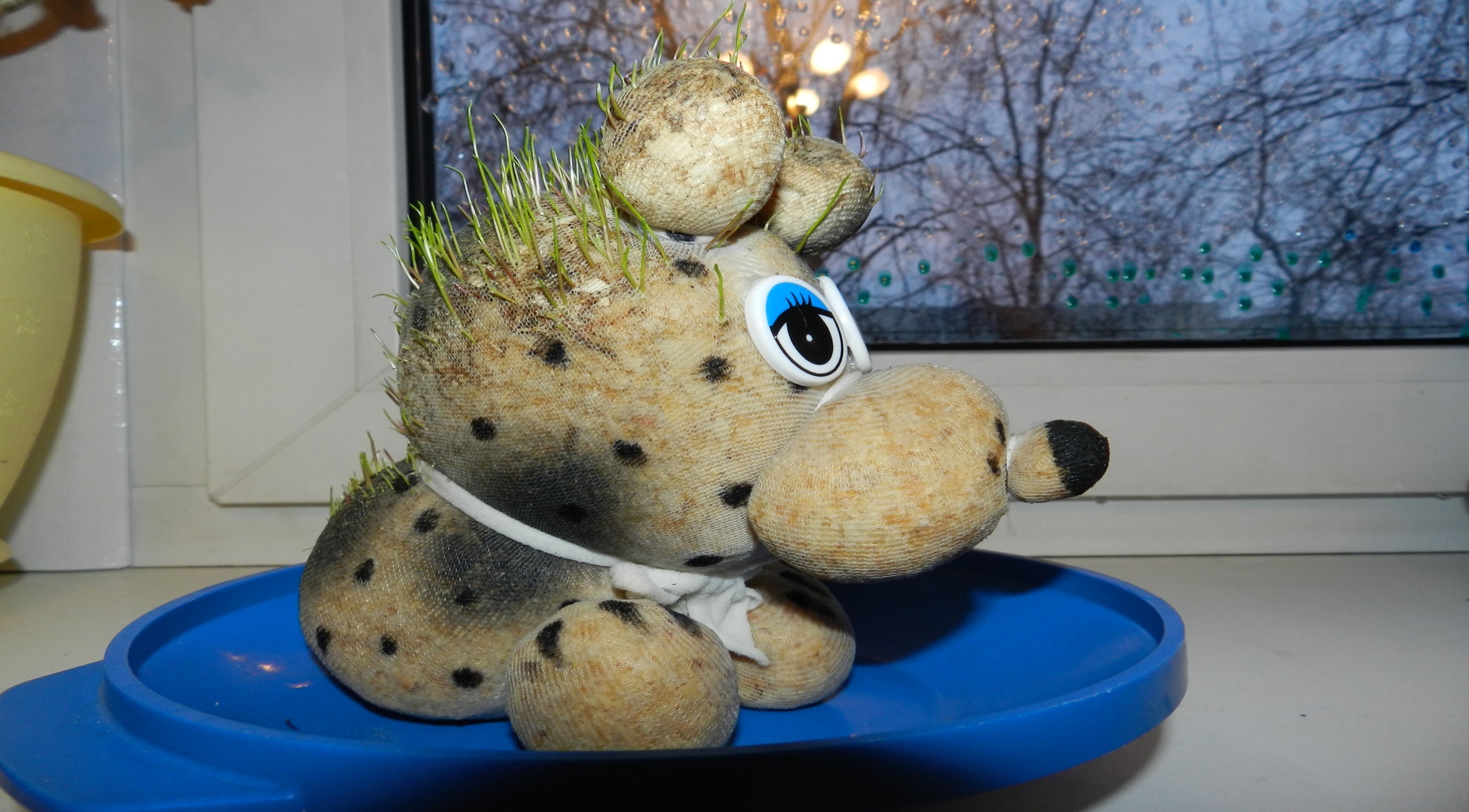 Прошло ещё немного времени и наш Травянчик похорошел
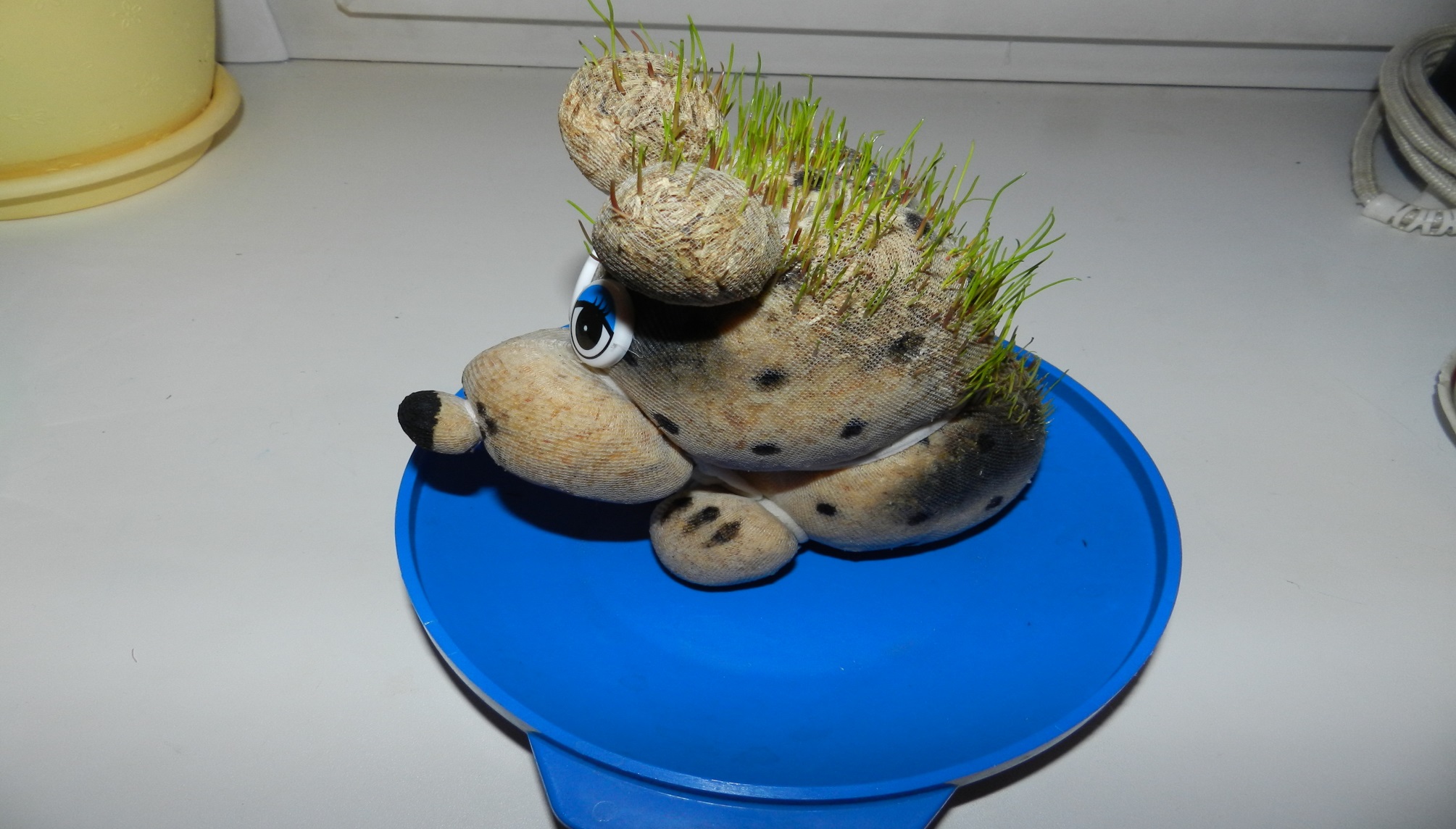 И ещё чуть - чуть
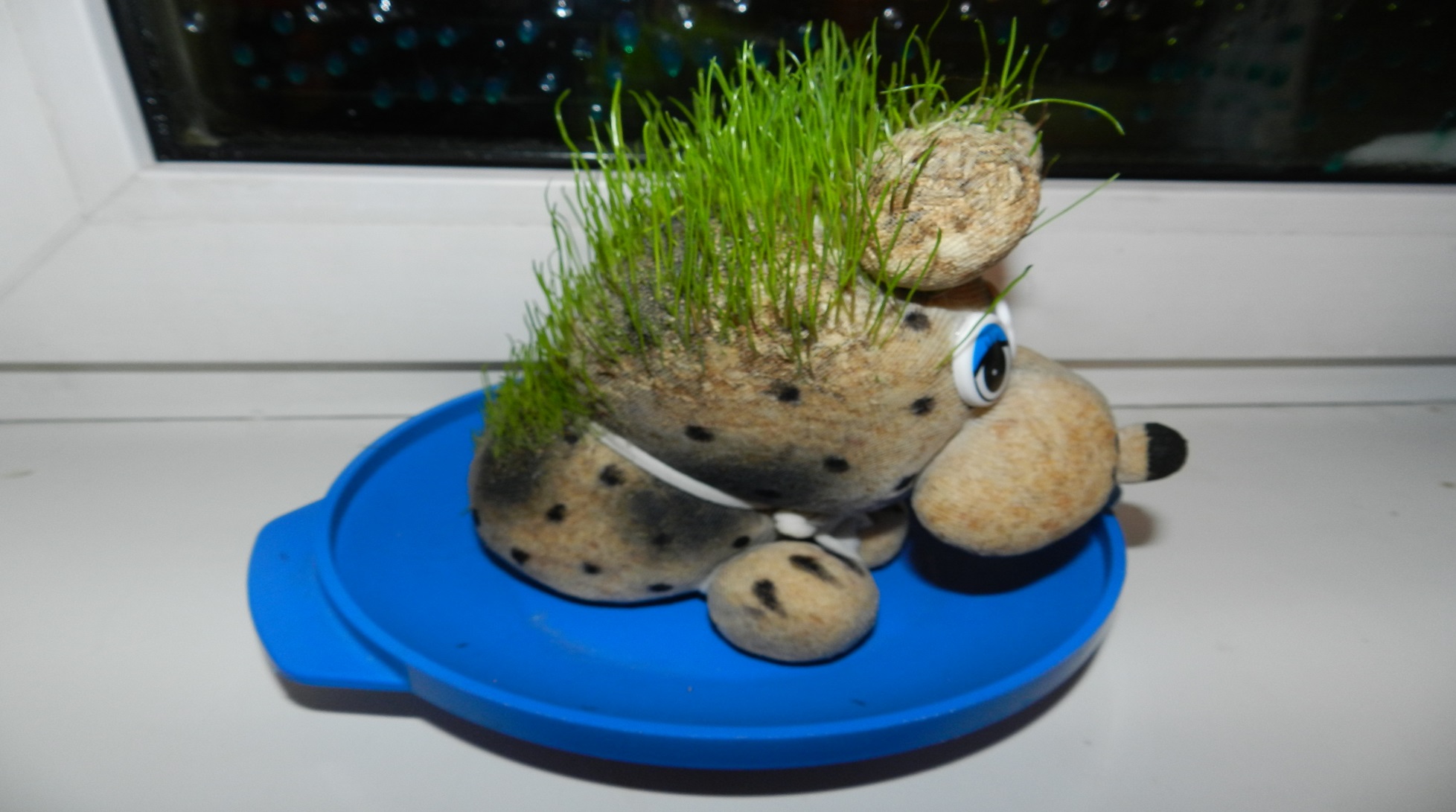 Да, мы его ещё каждый день опрыскивали, чтоб рос лучше
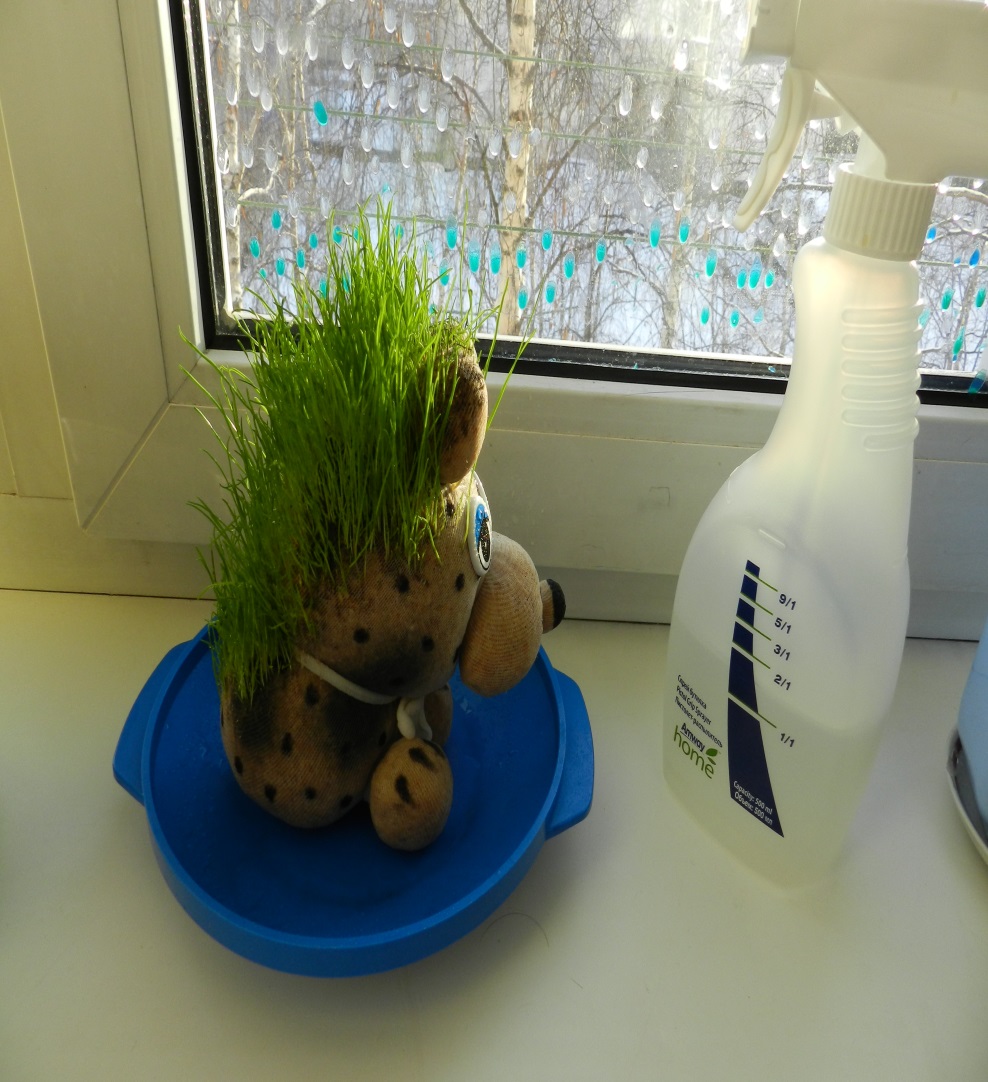 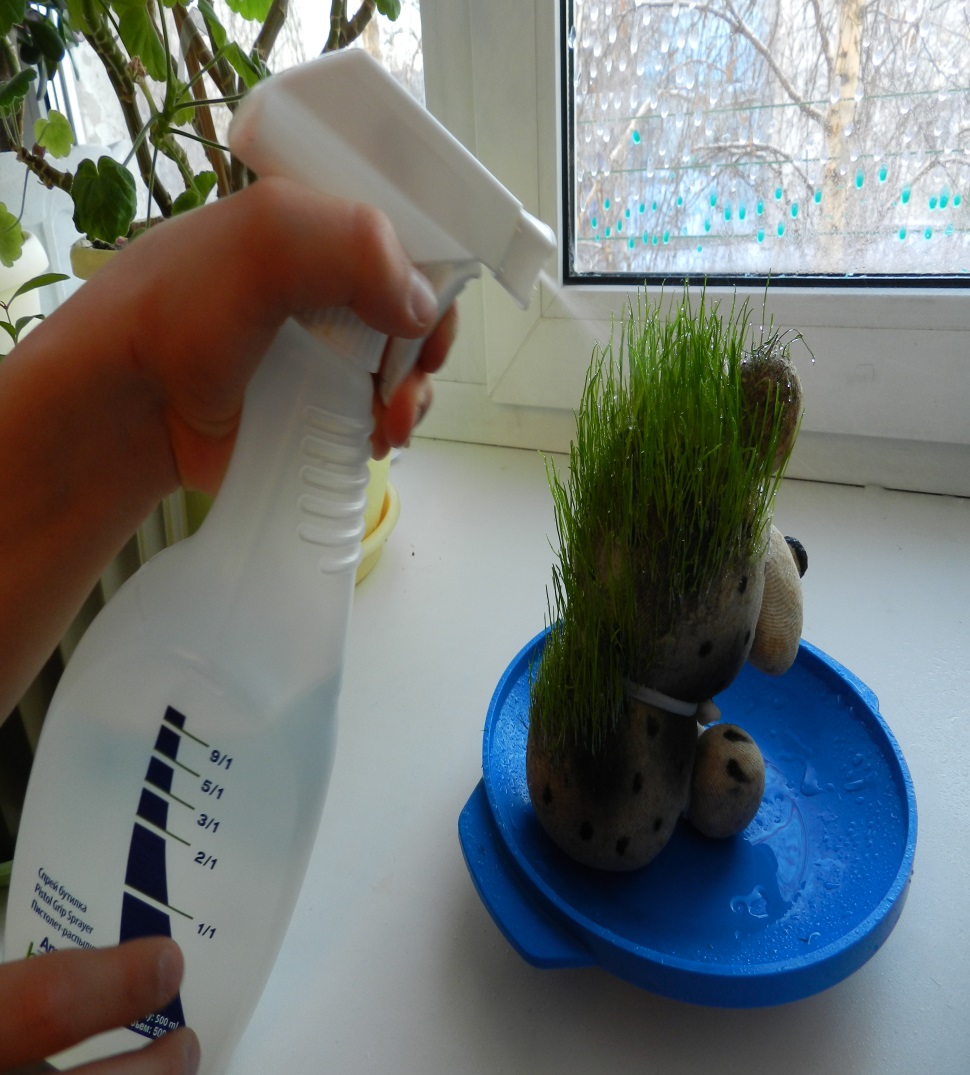 А он нам в благодарность рос и рос
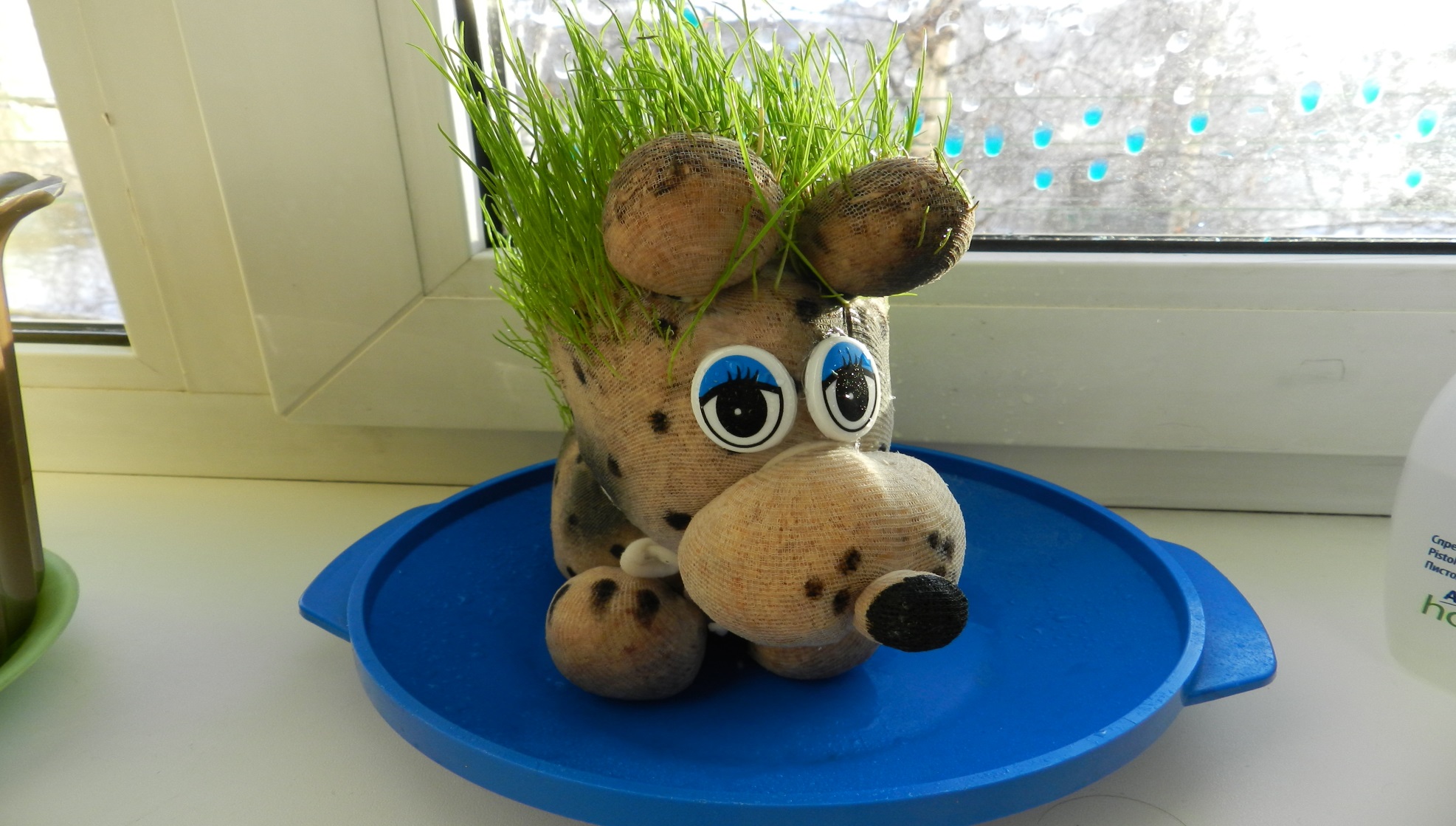 И вырос красивый такой
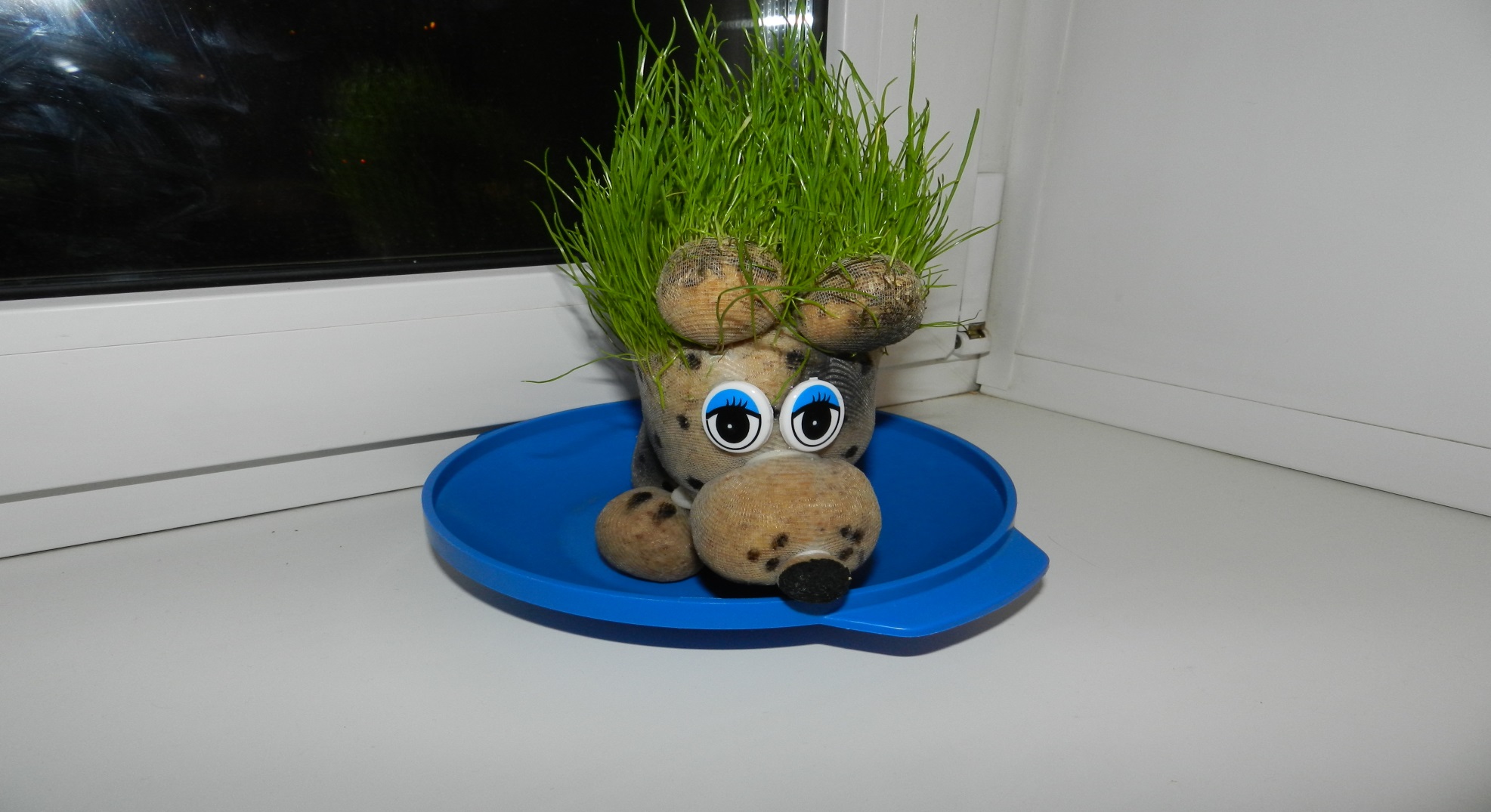 Вот он наш красавчик, который нас радует в зимний месяц - декабрь
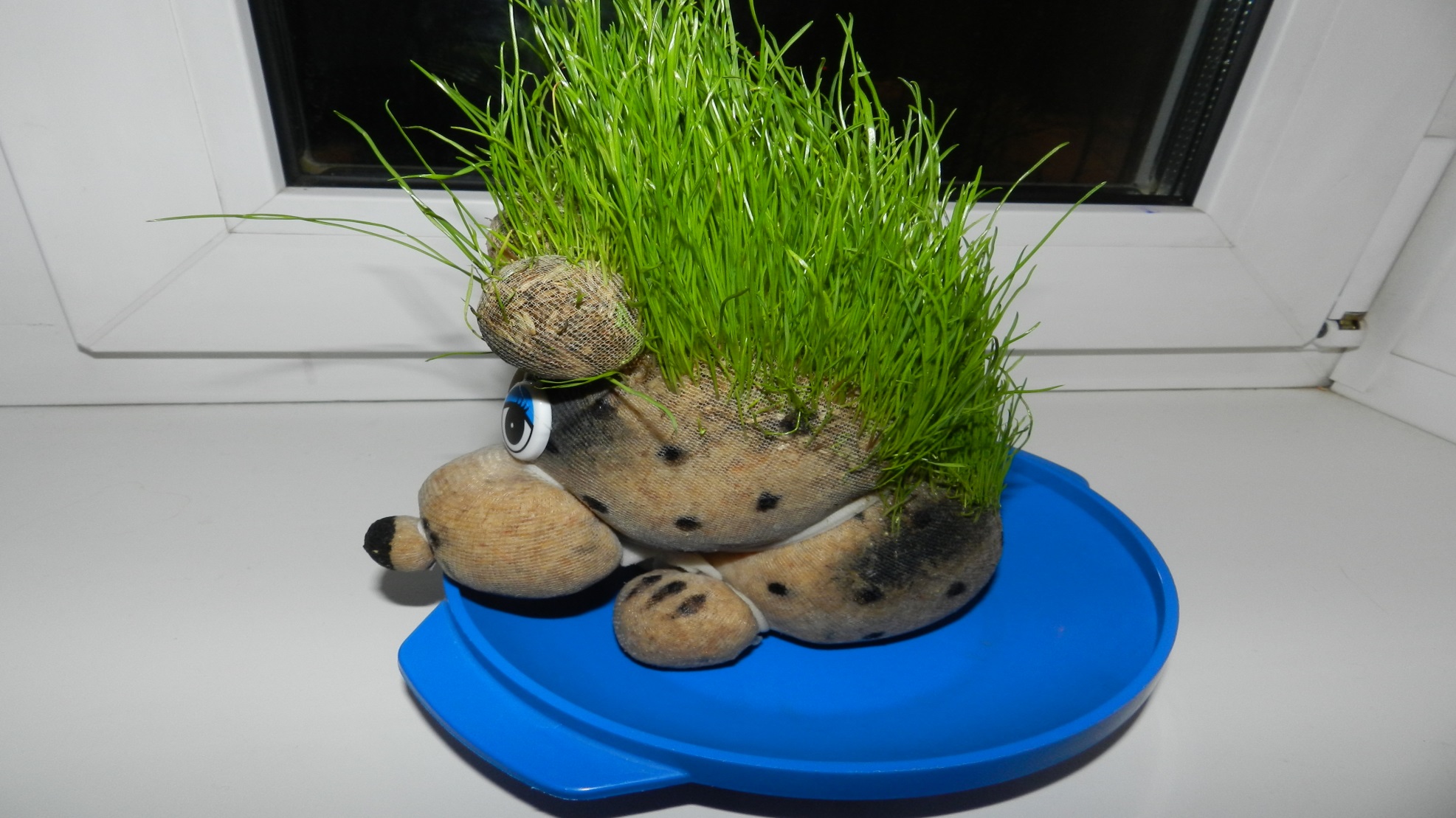 Ребята, попробуйте тоже и у вас конечно всё получится – это очень интересно и поучительно!
ЖЕЛАЕМ ВСЕМ УСПЕХОВ И ТЕРПЕНИЯ